Společná část maturitní zkouškyZaostřeno na jazyky
Martin Chvál
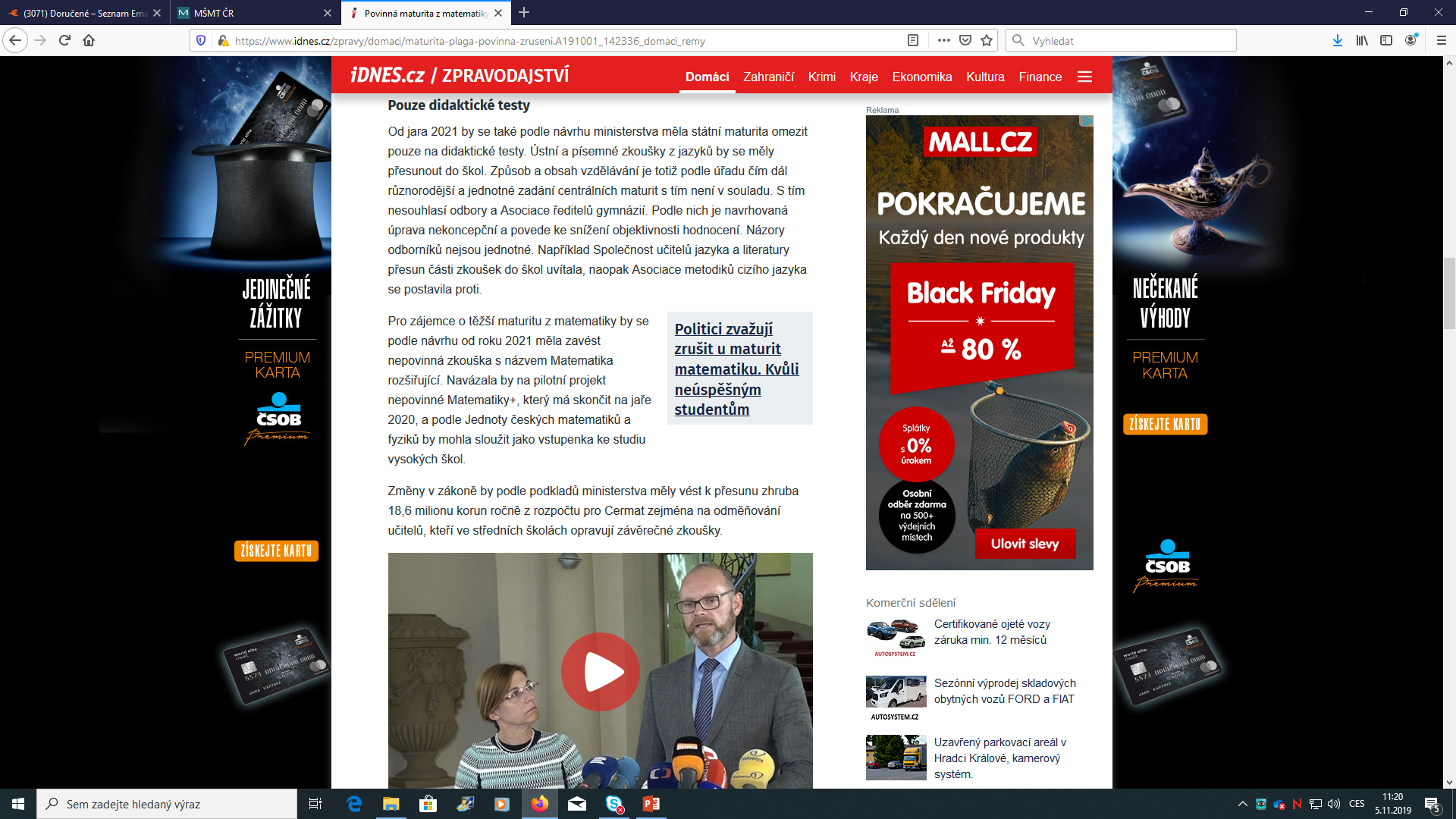 Ze dne: 1.10.2019
Maturitní zkouška v populaci ČR
V roce 1950 mělo MZ 6 % obyvatel ČR 15+.
Dále cca 5 % nárůst za 10 let.
V roce 1991 již mělo MZ 30 % obyvatel ČR 15+.
V roce 2011 44 %, z toho ve věkové skupině 20 – 24 let 63 %.
V roce 2018 mělo MZ 54 % obyvatel ČR 15+.

K maturitní zkoušce se aktuálně hlásí 75 % prvomaturantů z populace 19letých.
Od roku 2011 úspěšně vykonalo MZ 90 % maturantů, 5 % má ještě šanci, 5 % již ne (vyčerpali tři pokusy, jen pár překročilo 5letý termín po ukončení SŠ).
Ve věkové skupině 20 – 24 let má nyní MZ cca 68 % obyvatel ČR.

Zdroj ČSÚ a CZVV.
Zavedení a proměny společné části maturitní zkoušky
90. léta 20. století: diskuse, první návrhy a pokusná ověřování
2001: Bílá kniha – Národní program rozvoje vzdělávání v ČR
2004: školský zákon (záměr zavést od 2008, odloženo)
Cizí jazyk (CJ) výběr z 5 vs. matematika (původně návrh výběru i přírodovědně-technického a informačně-technologického základu)
Komplexní pojetí zkoušky z jazyků (ČJL i CJ): DT (didaktický test), PP (písemná práce), ÚZ (ústní zkouška)
2011: start nové MZ, dvě úrovně, hodnocení PP v kompetenci škol
2012: hodnocení PP z ČJL i CJ centrálně (u CJ až dosud)
2013: jedna úroveň, hodnocení PP z ČJL v kompetenci škol
2015: DT z ČJL - úzce otevřené úlohy, úlohy z literární historie, úpravy bodování
2017: hodnocení PP z ČJL opět centrálně
2019: prodloužení časového limitu u ČJL DT z 60 na 75 min a PP z 90 na 110 min. diskuse a legislativní návrh na vyjmutí PP a ÚZ z kompetence CZVV (a zrušení návrhu na zavedení povinné matematiky)
Aktuální úspěšnost a neúspěšnost u maturitní zkoušky
2018: společnou i profilovou část úspěšně složilo 68 % prvomaturantů (z přihlášených). 
neuspělo 11 % ve společné části a 3 % v profilové části (z těch, co MZ konali)

Jaro 2019, procenta neúspěšných prvomaturantů z těch, kteří konali zkoušku 
ČJL: 16% (DT 10 %, PP 5 %, ÚZ 4 %)
AJ: 7 % (DT 4 %, PP 2 %, ÚZ 3 %)
NJ: 34 % (DT 25 %, PP 21 %, ÚZ 7 %)
M: 16 %, forma jen DT
Rozdělení výsledků didaktických testů
Český jazyk a literatura
Jaro 2019 

Hranice úspěšnosti 44 %.
Rozdělení výsledků didaktických testů
Matematika
Jaro 2019 

Hranice úspěšnosti 33 %.
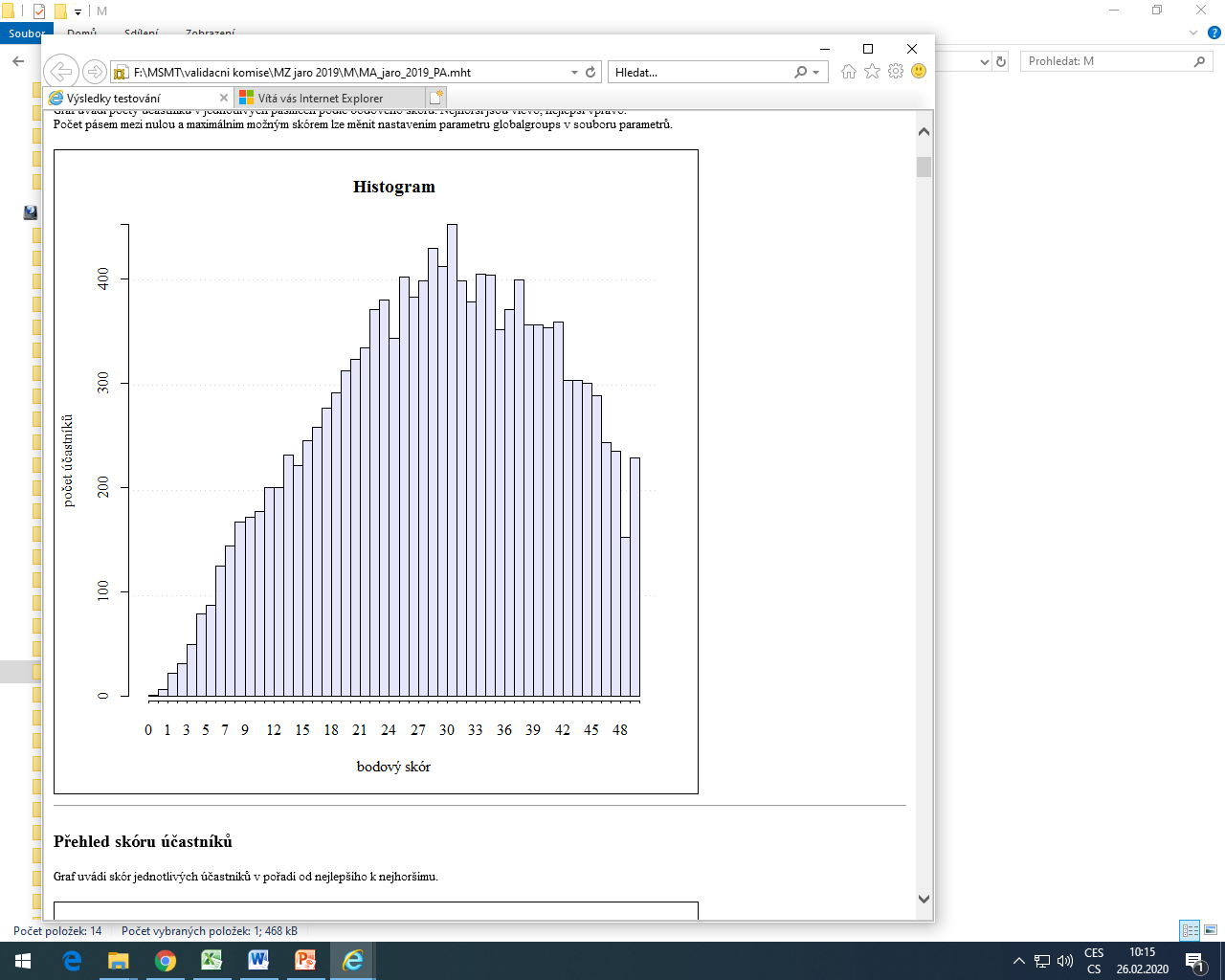 Rozdělení výsledků didaktických testů
Anglický jazyk
Jaro 2019 

Hranice úspěšnosti 44 %.
B1
Rozdělení výsledků didaktických testů
Německý jazyk
Jaro 2019 

Hranice úspěšnosti 44 %.
B1
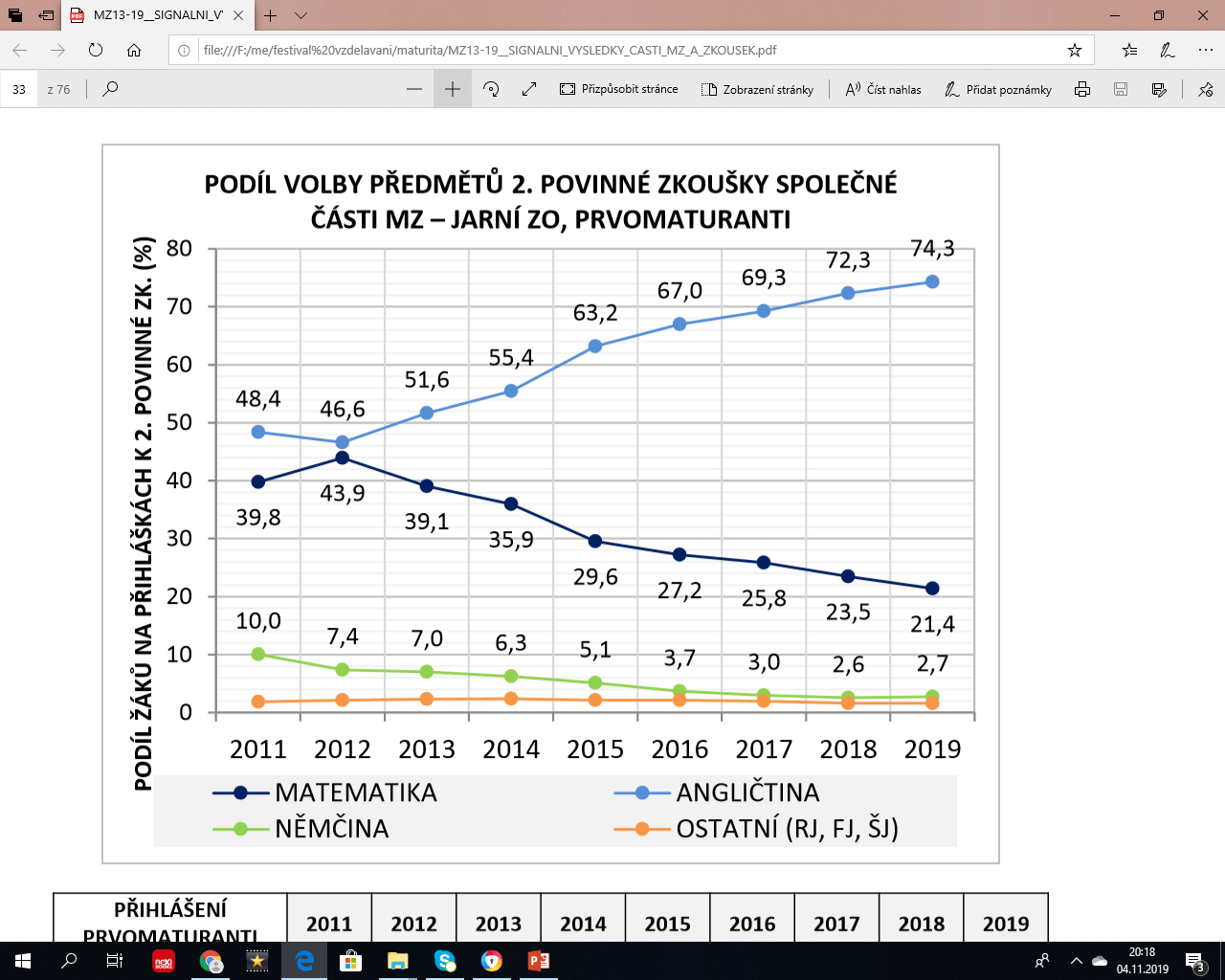 Zdroj: CZVV https://data.cermat.cz/menu/maturitni-zkouska
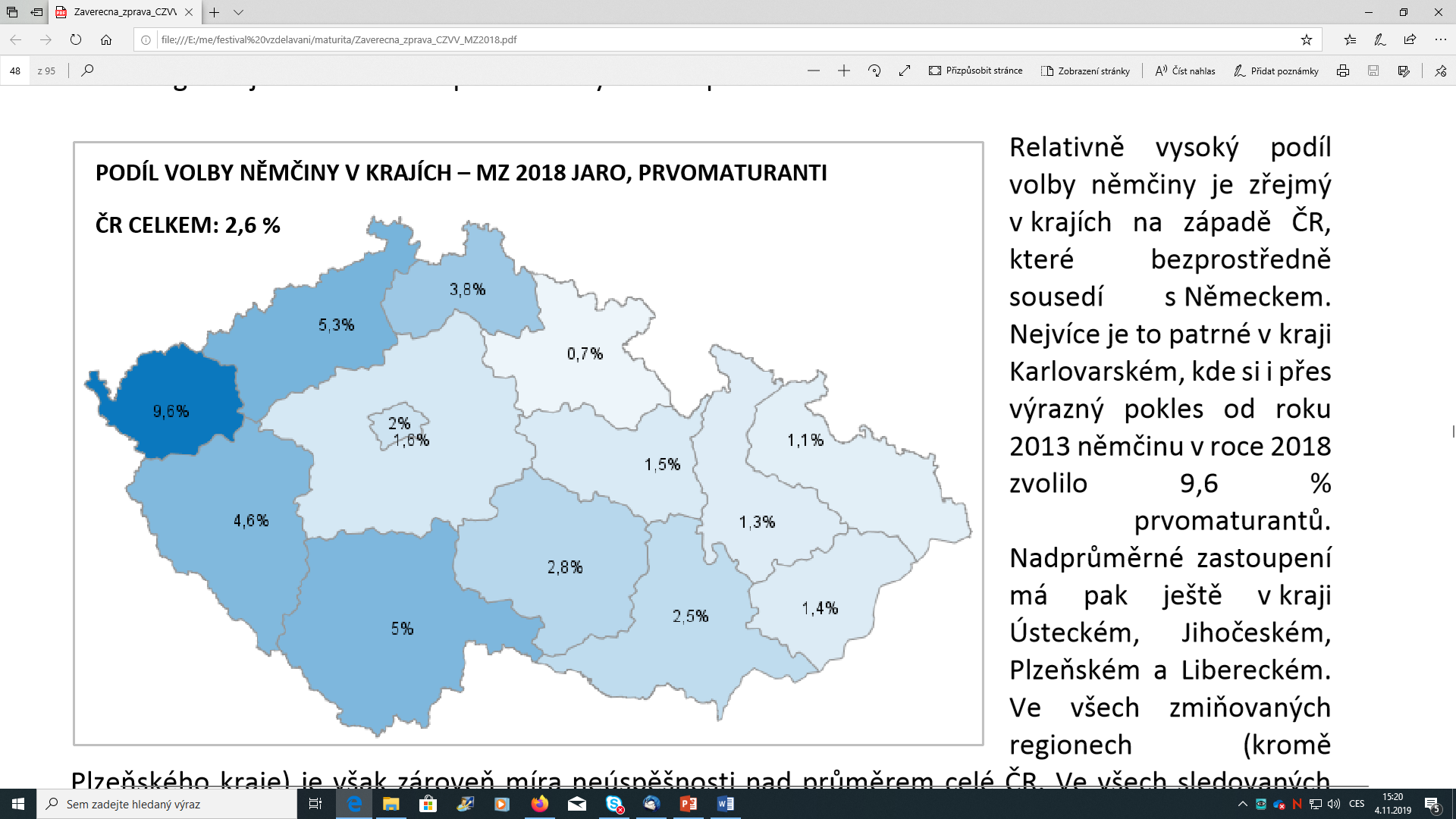 Zdroj: CZVV
Nedořešené otázky kolem MZ z cizích jazyků
Zkouška z cizího jazyka je koncipována podle úrovně B1 SERJ.
RVP pro gymnázia určují u 1 (navazujícího) cizího jazyka směřování k B2 SERJ.
Hranice úspěšnosti státem stanovená pro DT je výrazně pod úrovní B1.
Opakovaně je diskutována otázka pravidel a hodnocení pro PP a ÚZ (viz aktuální zamýšlená legislativní úprava vyjmout PP a ÚZ z kompetence CZVV).
Potřeby úprav se mohou lišit podle
jazyka,
podle typu školy.
Chybí vyhodnocení dopadu koncepce zkoušky
na výuku, 
na kompetence učitelů, 
na znalosti a dovednosti maturantů.

+ stále diskutované zavedení povinné matematiky